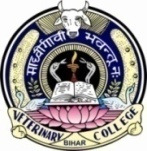 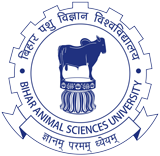 General Control Measures of Parasitic Infections -I
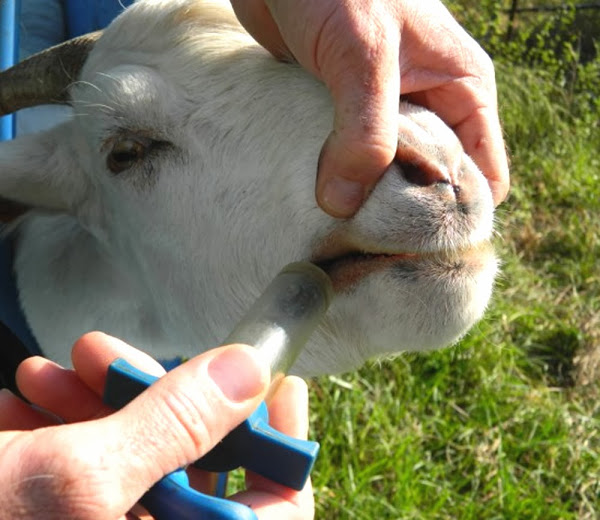 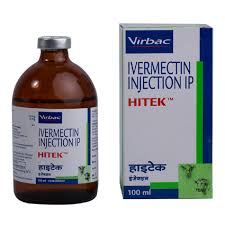 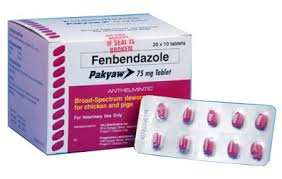 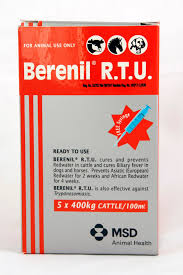 Dr. AJIT KUMAR
Department of Veterinary Parasitology
Bihar Veterinary College
Bihar Animal Sciences University
Patna-800014
Image source: Google image
General Control Measures of Parasitic Infections
Methods used to control parasitic infections are as follows-
Chemotherapy 
Immunological control
Biological Control
Intermediate hosts control
Pasture management
Managemental control
Genetic control
General Control Measures of Parasitic Infections
Chemotherapy: -
 Chemotherapy (Antiparasitic drugs) is still considered as the most important control measures against parasitic infections.
Anthelmintics
Insecticides
Acaricides
Antiprotozoal drugs
General Control Measures of Parasitic Infections
Chemotherapy: -
Anthelmintics: Drugs use to expel the helminth parasites from the body of the host by either stunning or killing are called Anthelmintics e.g. Albendazole, Levamisole, Piperazine salts etc.
They may also termed vermifuge (those that stun) or vermicide (those that kill).
First chemical class of modern anthelmintics developed was the benzimidazoles.
Thiabendazole was first drug introduced in this class (benzimidazoles) in1961.
General Control Measures of Parasitic Infections
General Control Measures of Parasitic Infections
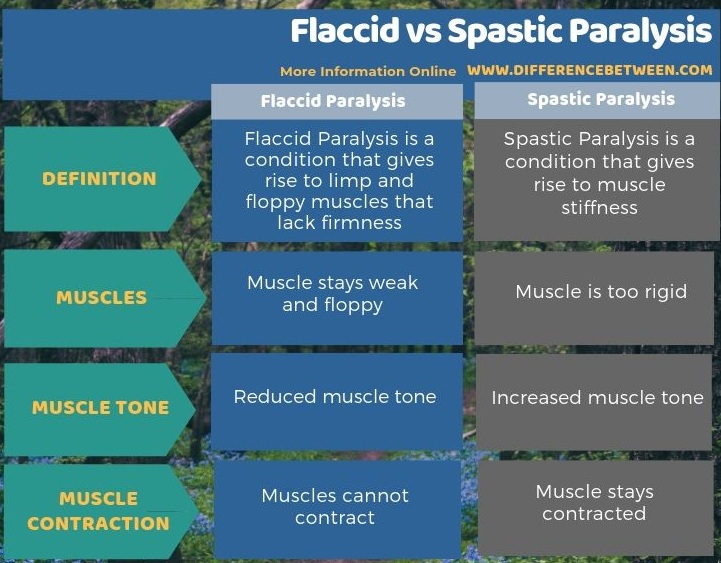 General Control Measures of Parasitic Infections
Anthelmintics :
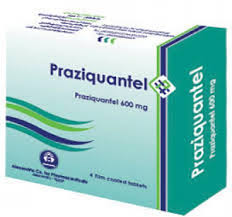 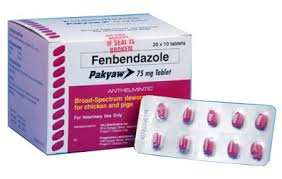 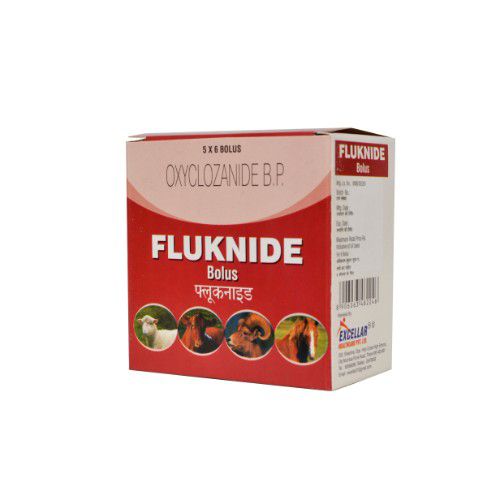 General Control Measures of Parasitic Infections
Anthelmintics :
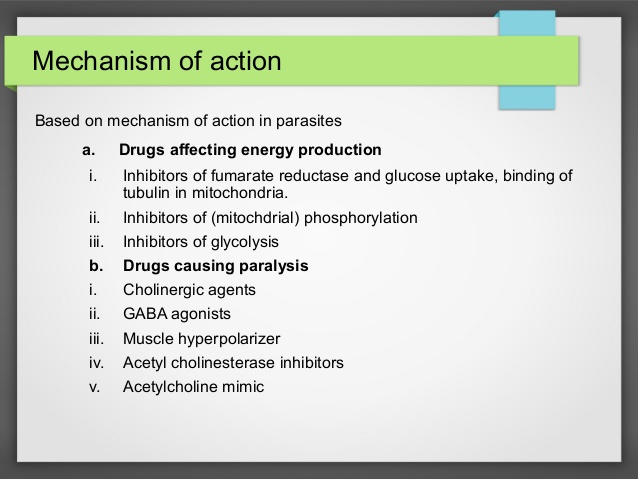 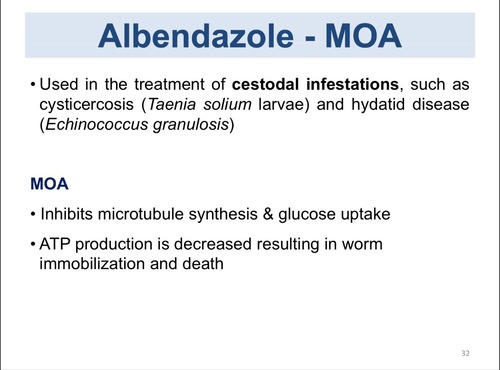 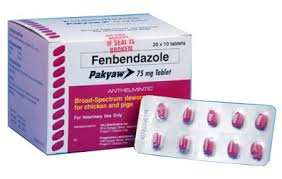 General Control Measures of Parasitic Infections
Anthelmintics : 



Mechanism of action:
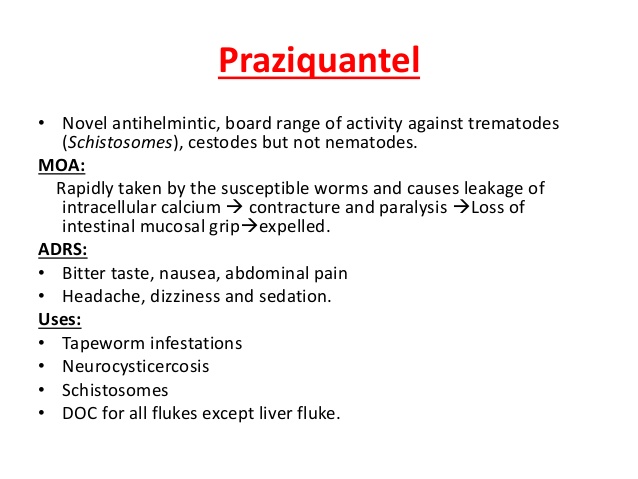 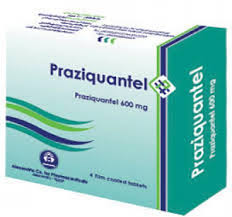 General Control Measures of Parasitic Infections
Edectocidal drugs: 
           Act against both endoparasites (Helminths etc.) and ectoparasites
( Flies, ticks, mites etc.) 
          e.g. Ivermectin and Closantel. 
Ivermectin is an antibiotic extracted from fermentation of Streptomyces avermitilis.
Mechanism of action of Ivermectin:
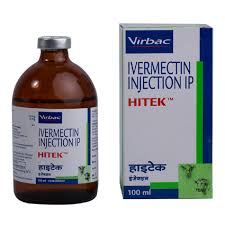 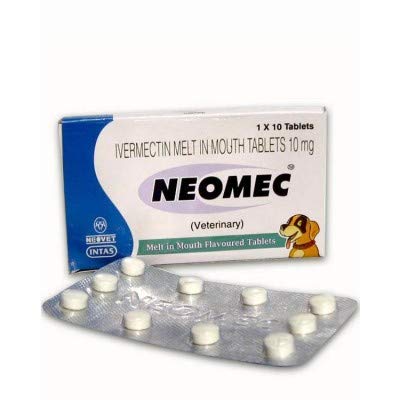 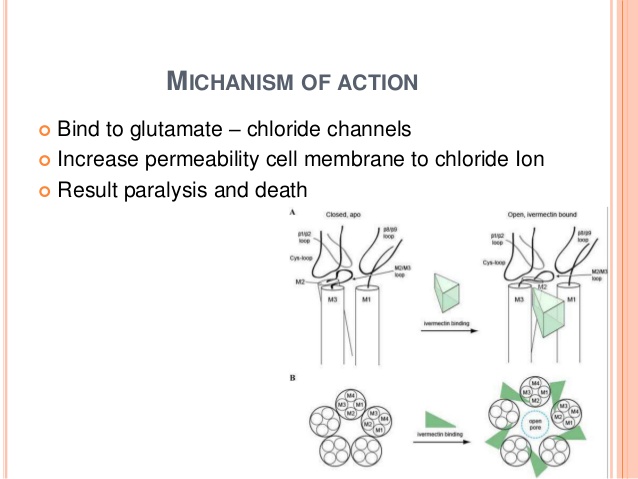 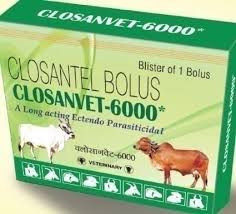 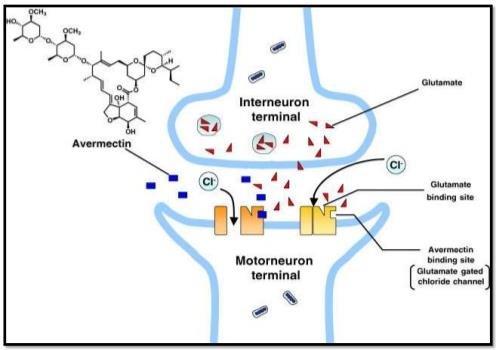 General Control Measures of Parasitic Infections
Deworming:  It is a process in which an anthelmintic drug uses in human or animal to rid them of helminths parasites ( roundworms, Tapeworms and flukes).
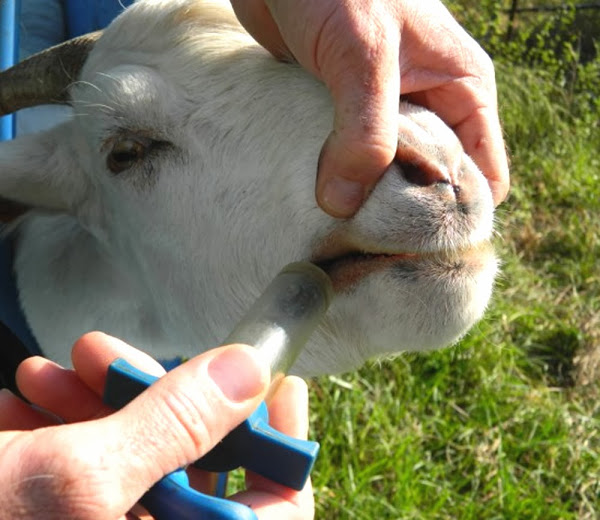 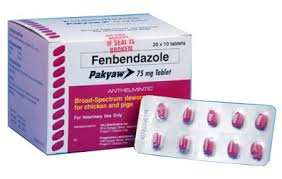 General Control Measures of Parasitic Infections
Anthelmimtic and Immunostimulant:
 work as anthelmintic and immunity enhancer.
e.g. Levamsiole
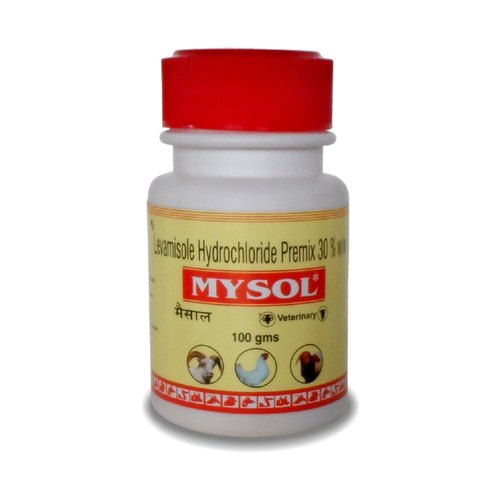 Immunostimulant
Anthelmintic Action
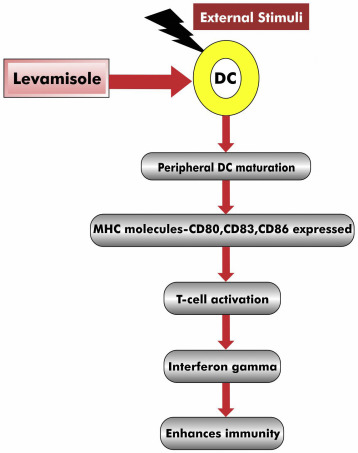 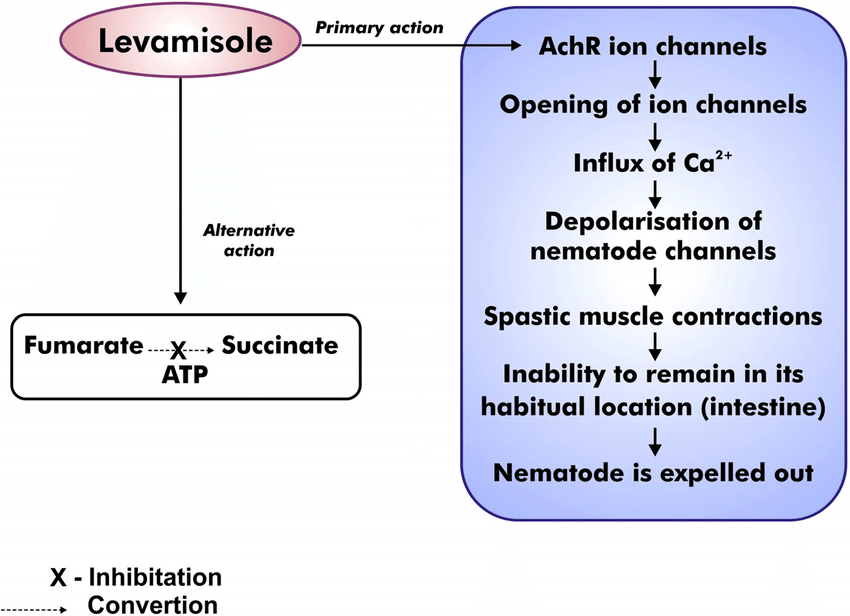 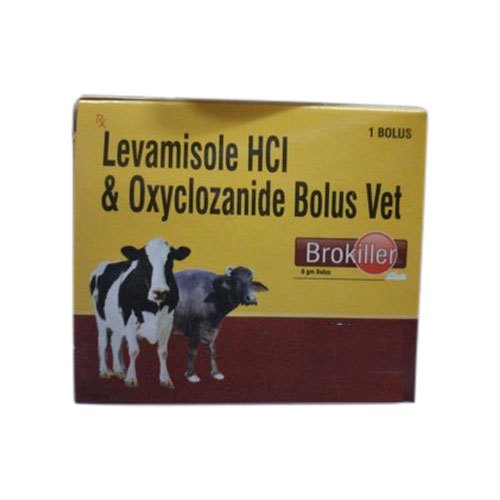 Image source: Google image
General Control Measures of Parasitic Infections
Methods of anthelmintics Administration:
 
Oral
      Drenching ( Liquid or suspension)
       Licking –
       Through the feed: - Tablets 
         
Injection –
               Subcutaneous:- Ivermectin
                Intramuscular:- Doramectin
Image source: Google image
General Control Measures of Parasitic Infections
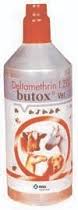 Insecticides :
       Act against insects ( Flies, lice, ticks , mites etc.) . 
                          e.g. D.D.T., Cypermethrin, Deltamethrin  etc.


Acaricides : 
              Drugs which act against ticks and mites. 
                  e.g. Amitraz, Deltamethrin etc.
Image source: Google image
General Control Measures of Parasitic Infections
General Control Measures of Parasitic Infections
Antiprotozoal drugs - Effective against Protozoan parasites
General Control Measures of Parasitic Infections
Chemical control-
 Antiprotozoal Drugs:
Theileria spp.
Trypanosoma spp.
Babesia spp.
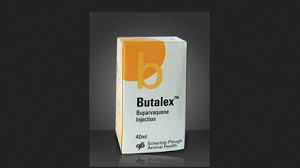 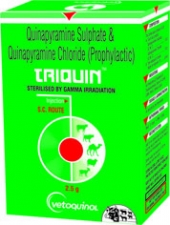 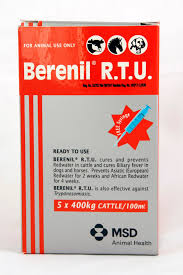 General Control Measures of Parasitic Infections
Chemoprophylaxis :- 
                     it is a type of prophylactic measure where the drugs are used in susceptible animals to prevent the infection.
             e.g. Quinapyramine chloride for Trypanosoma evansi.
              Broad spectrum anthelmintics like Albendazole, Fenbendazole etc. used for round worms infections as chemoprophylaxis.
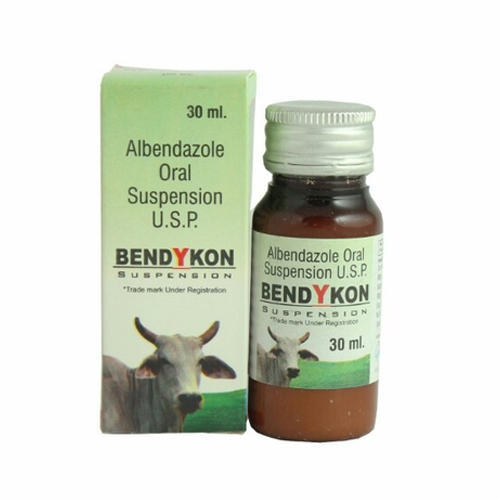 Trypanosoma spp.
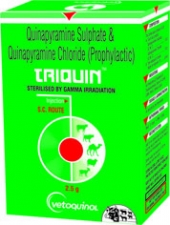 THANK U